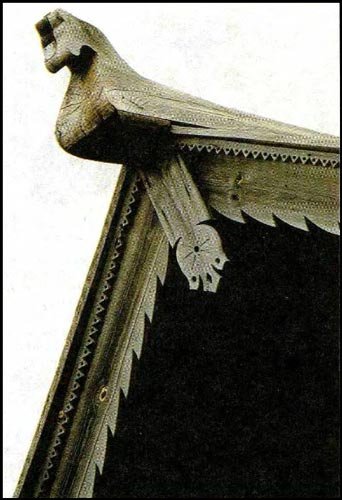 3.Архангельская щепная птица;
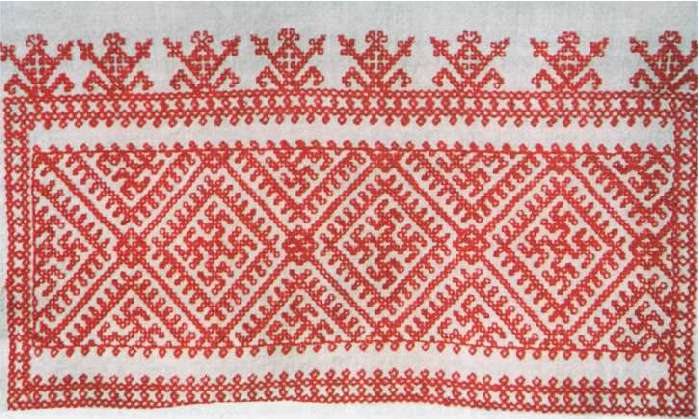 1.Крыша северной избы с конем-охлупенемь;
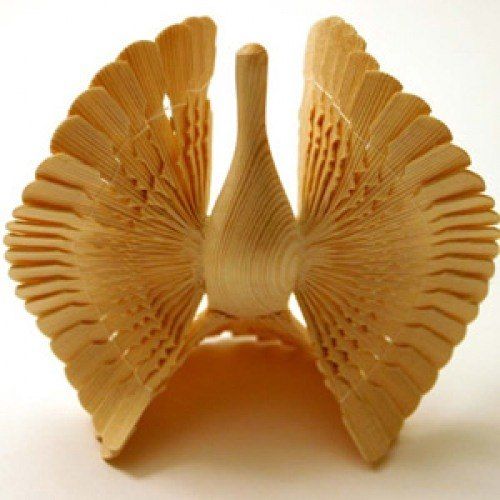 2.Полотенца с солярными знаками;
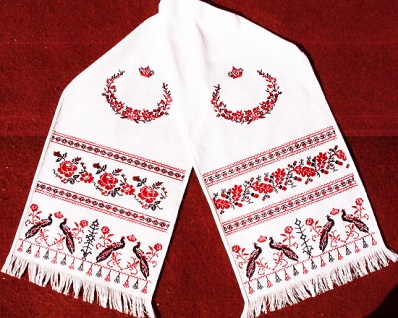 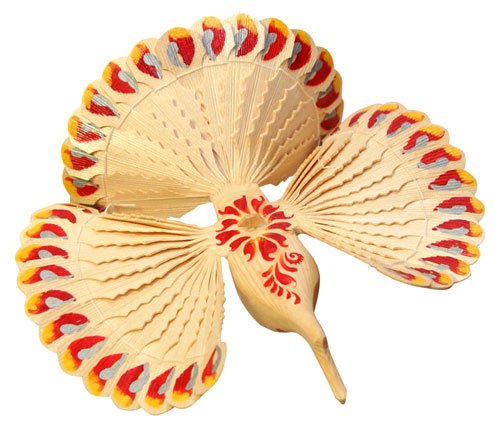 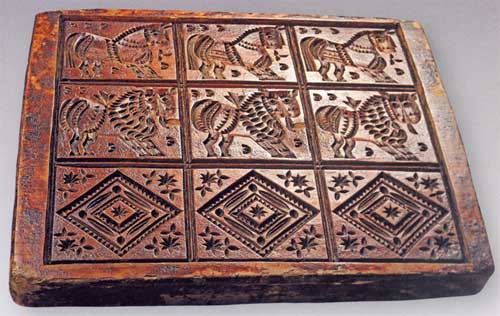 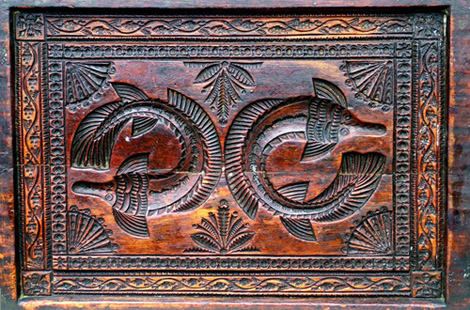 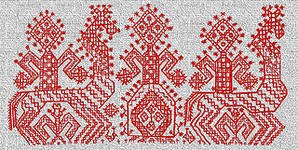 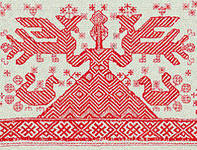 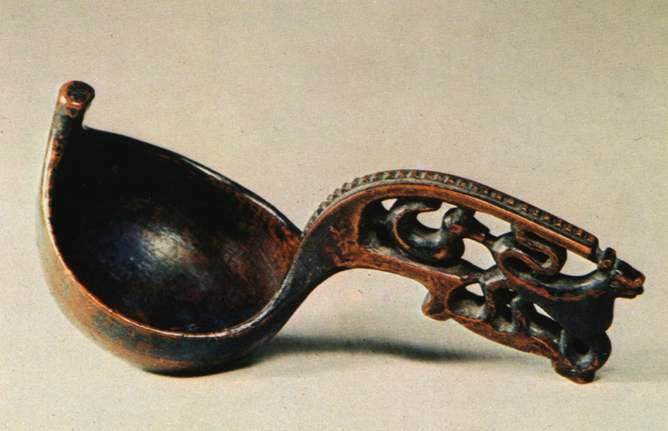 5.Пряничные доски;
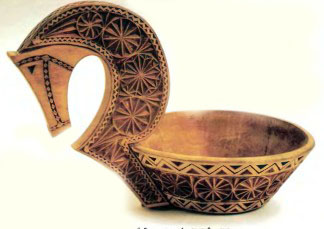 4.Вышивки на полотенцах, передниках с изображением птиц, коней, древа жизни, матери-земли;
6.Ковши.